運営
6/4 （水）
15：00
オーロラ・カルチャー・メディア
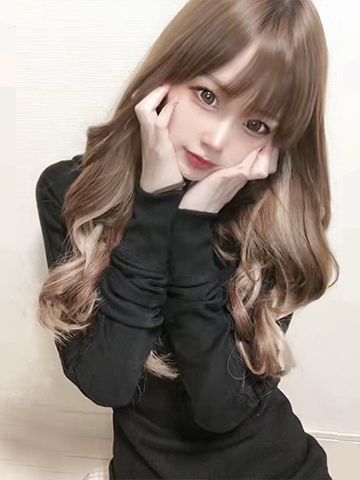 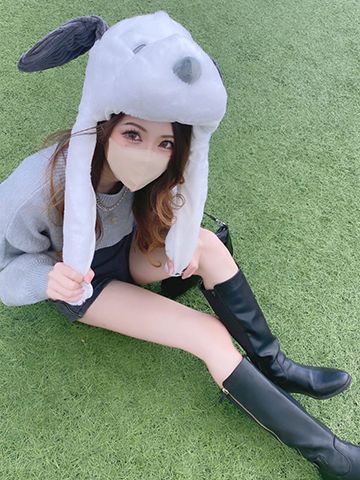 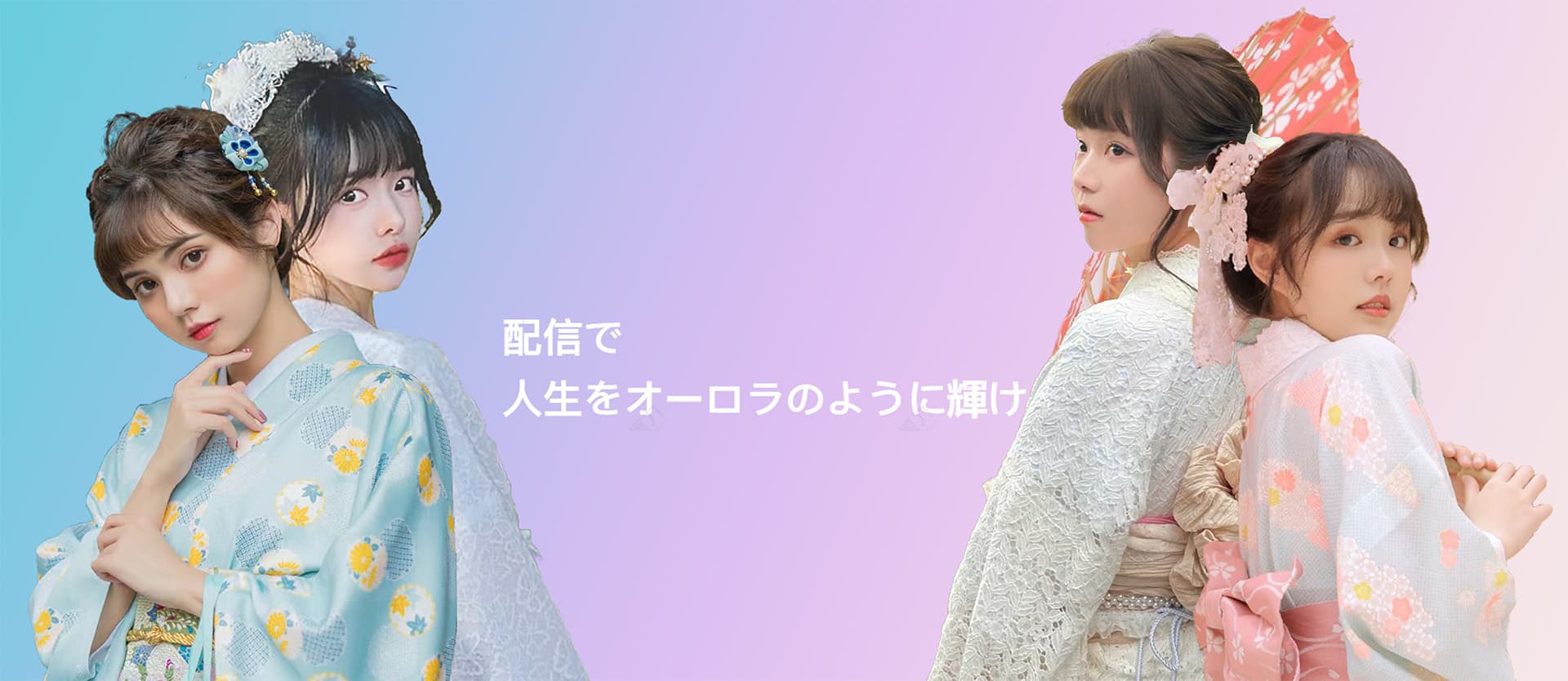 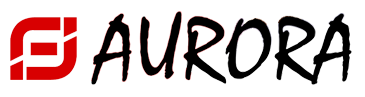 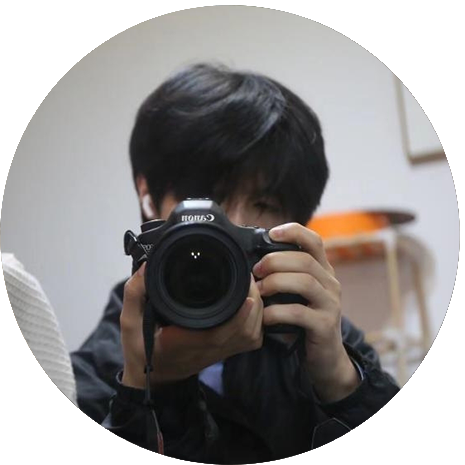 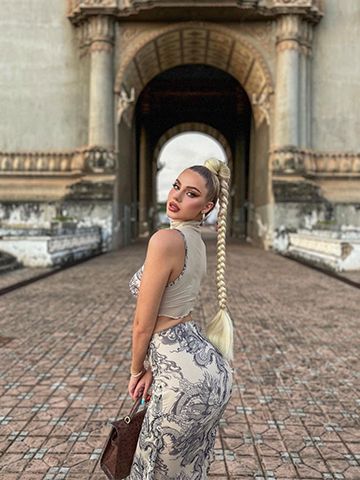 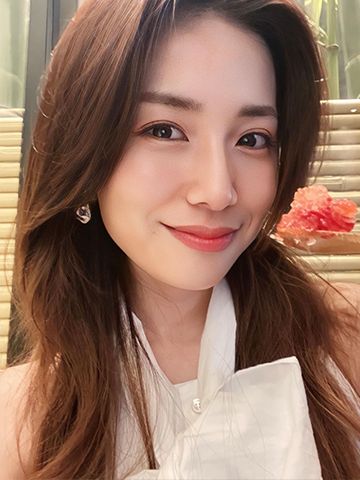 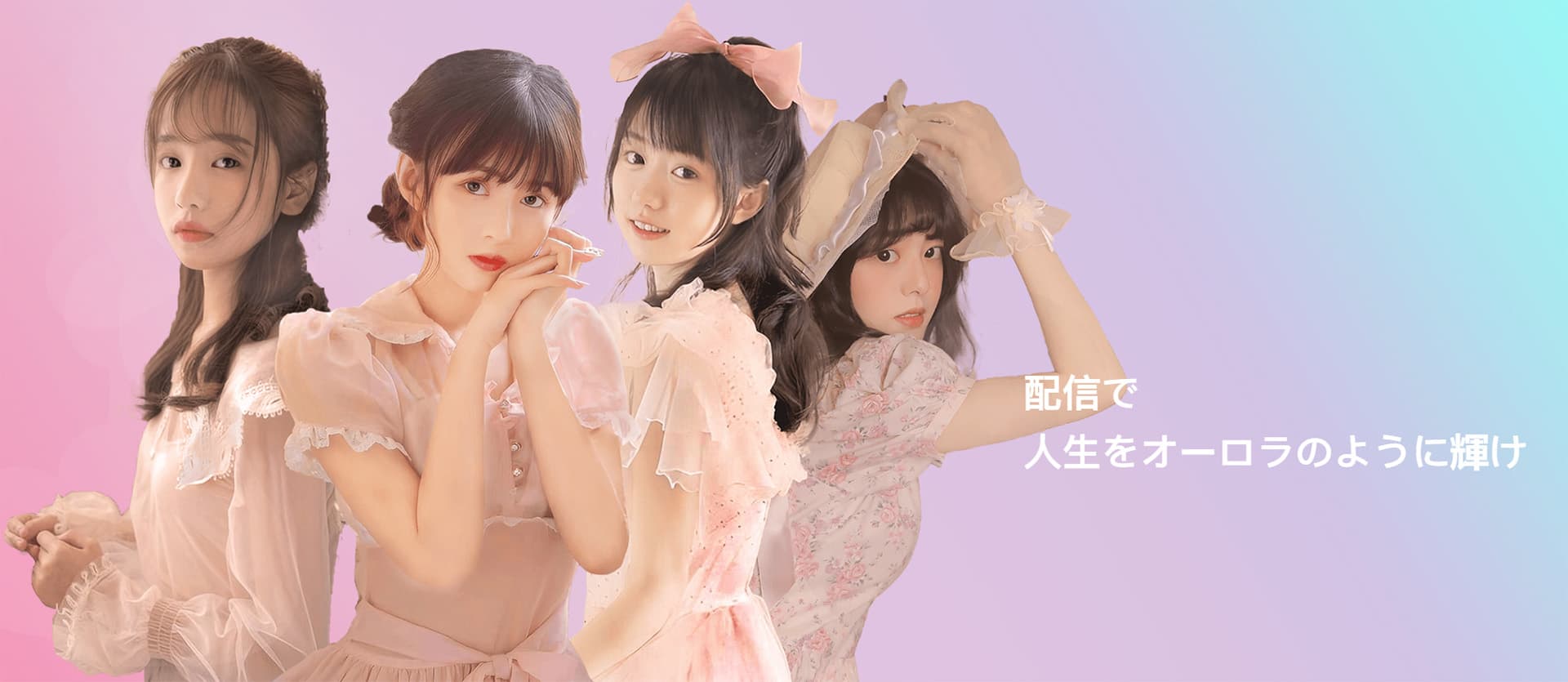 在籍配信者1700名以上を擁するＴＩＫＴＯＫエージェンシー
勤務地は、東京都豊島区最寄駅は、池袋駅
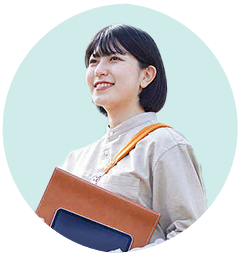 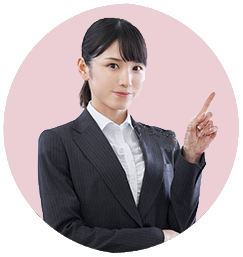 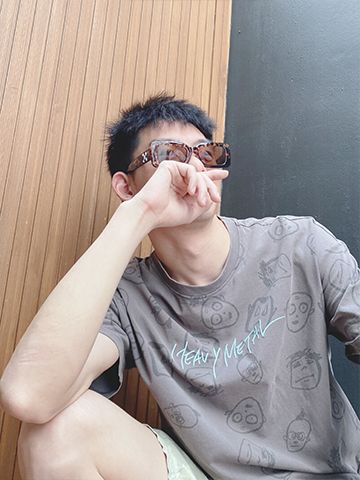 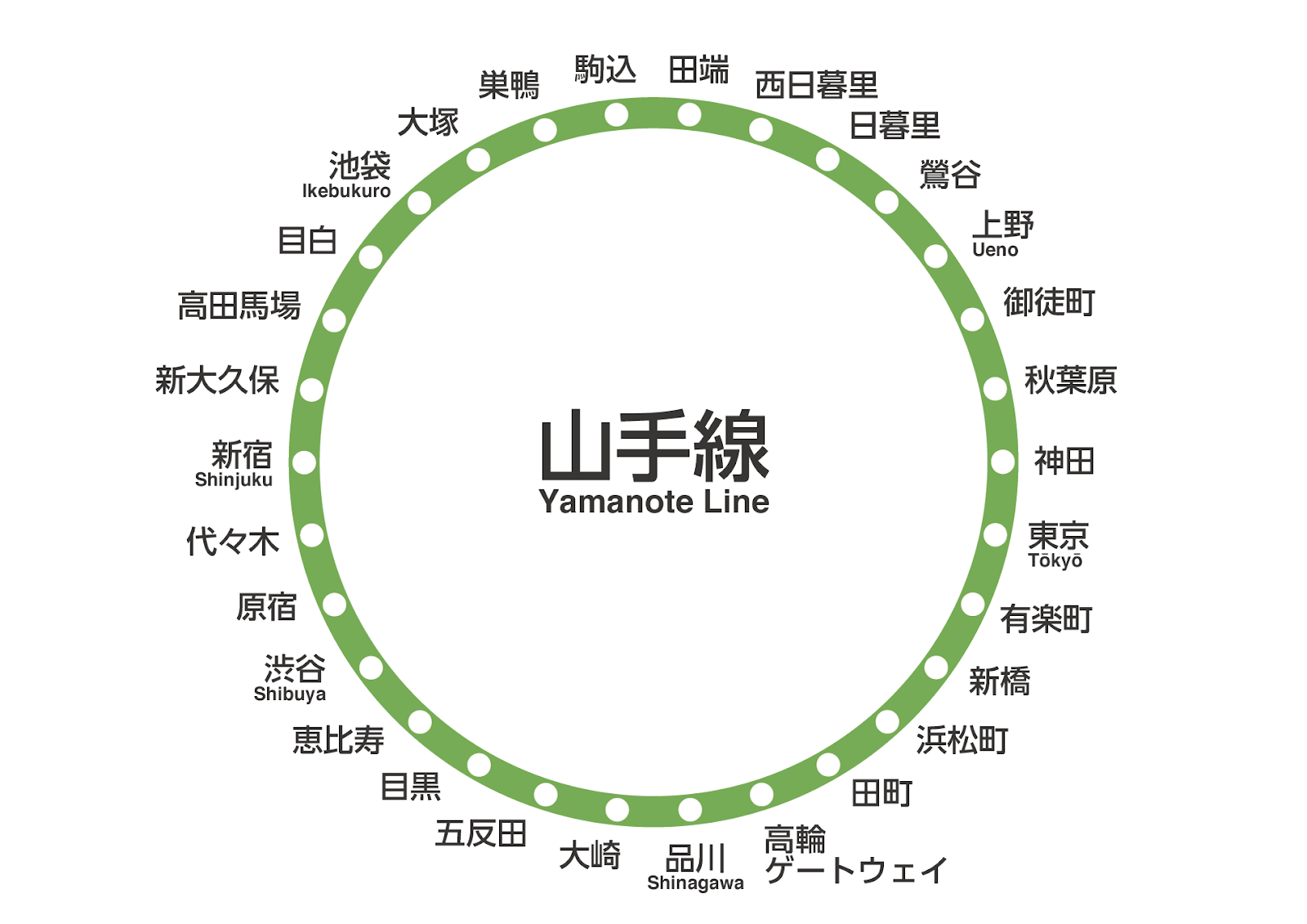 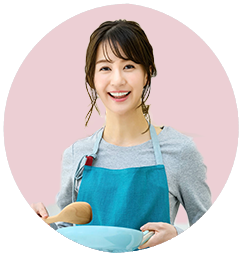 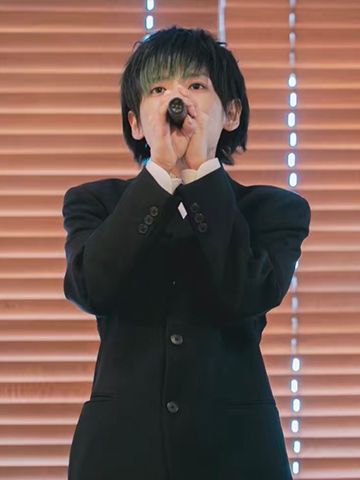 東京駅から池袋駅まで３１分
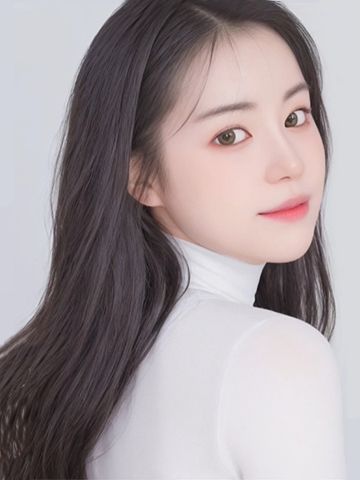 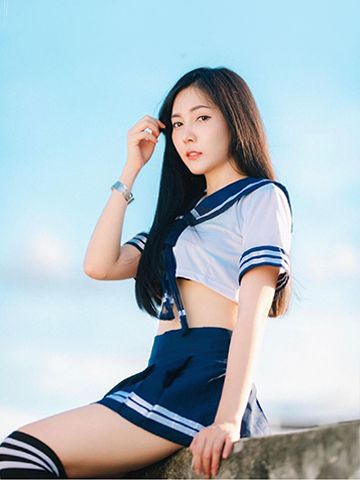 （注） 協会は、企業を斡旋しませんので、説明会会場で、当該企業のブースをお訪ねください。
配信者の発掘から育成・収益化までを支援し、SNS時代の新たな自己表現とキャリア形成をグローバルにサポートしている企業です。
TikTokエージェントとして、ライバーのスケジュール管理・新人発掘・収益分析など。配信活動全体をサポートする業務です。
エンタメ業界・SNS業界に興味がある方、コミュニケーションが得意な方を大歓迎します。
経験は問いません。やる気と柔軟な発想が活かせます。
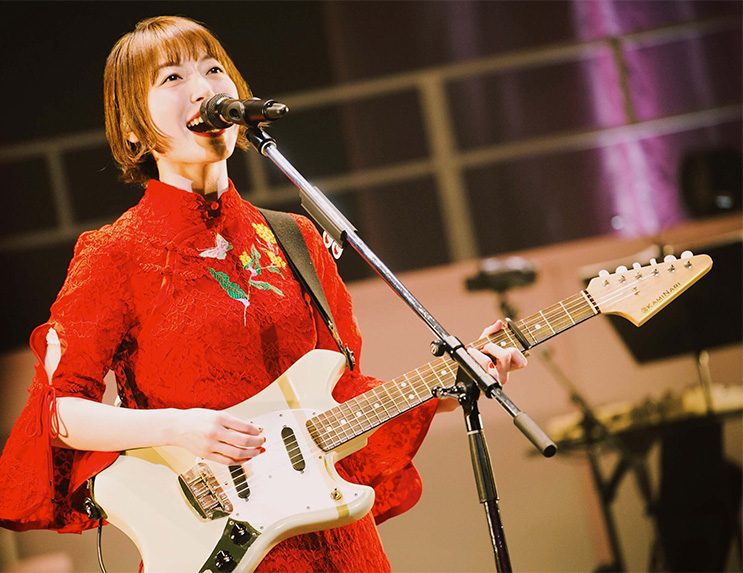 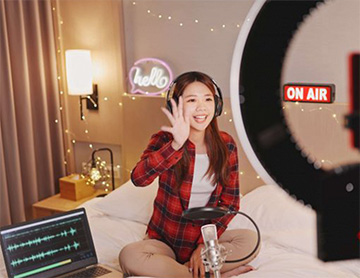 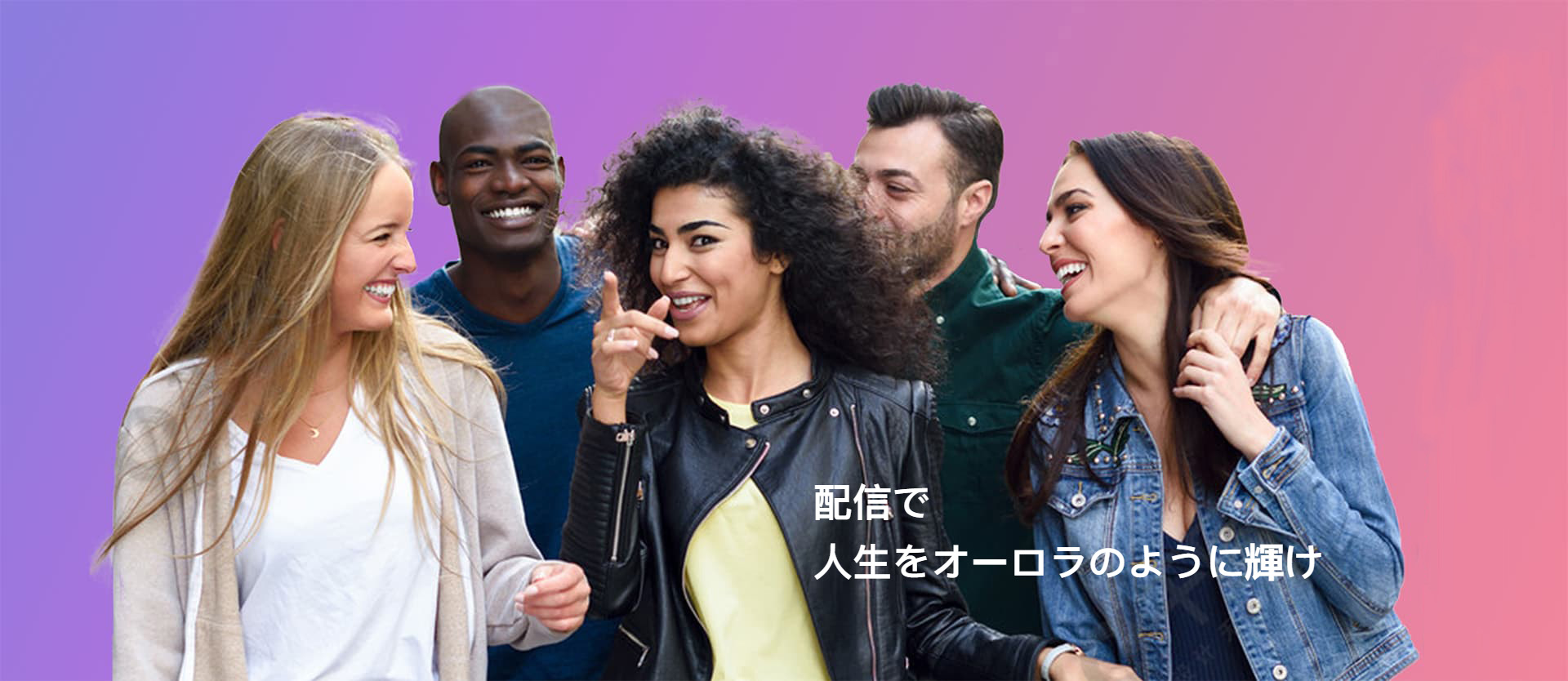 （注） 説明会会場で立ち寄るブースは自分で選択し、履歴書はご自身で企業にお渡しください。
上記は参加申込時の情報です。労働条件は、説明会会場で参加企業に直接ご確認下さい。